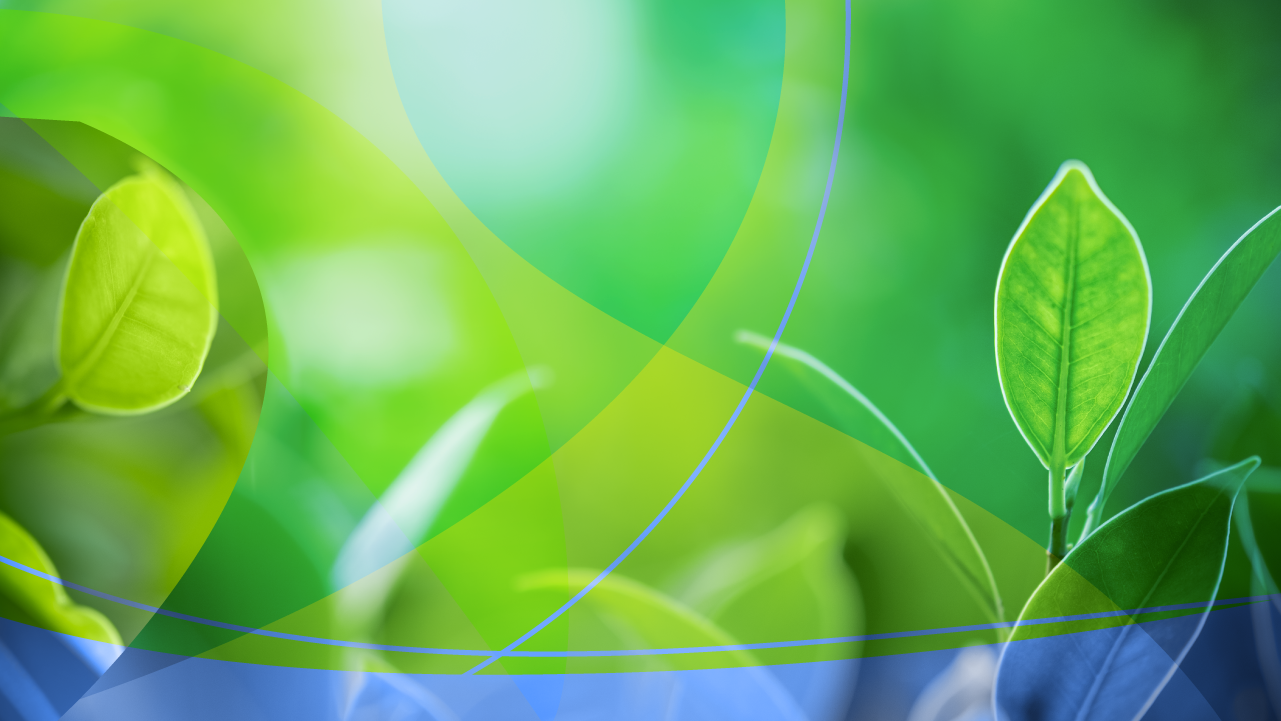 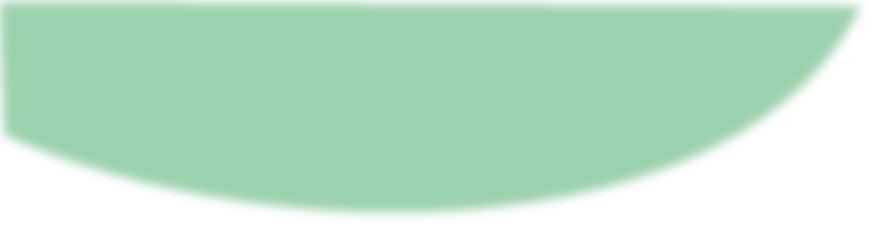 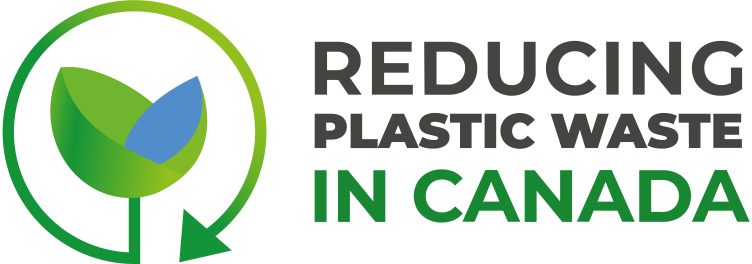 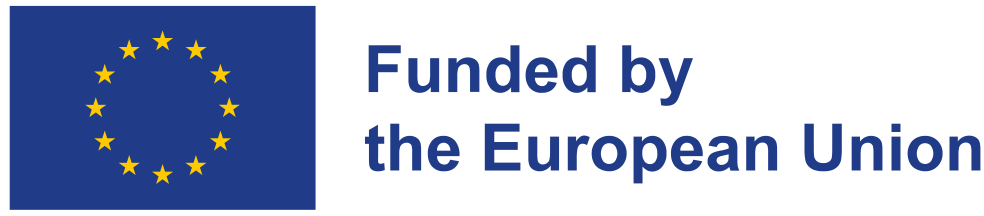 EU-Canada Action on 
Plastic Waste

Using procurement to reduce plastic waste
Train the Trainer Session
9 January 2023
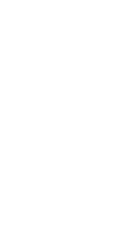 Jo-Anne St. Godard, Circular Innovation Council
Mervyn Jones, Sustainable Global Resources
DISCLAIMER: The contents of this publication are the sole responsibility of EPRD and its consulting team (Reducing Plastic Waste in Canada) hired to produce these materials and can in no way be taken to reflect the views of the European Union.
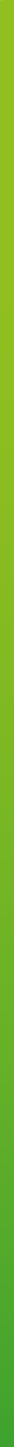 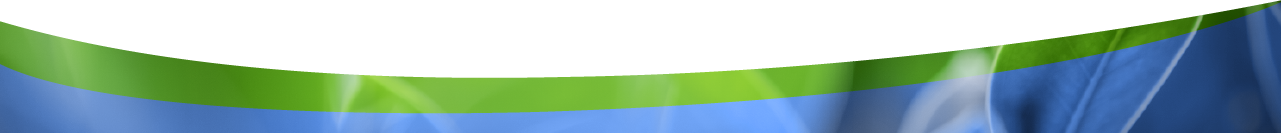 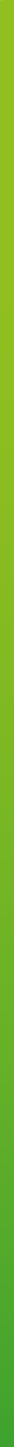 EU-Canada Project objective
Boost the ongoing processes towards a circular economy for plastics in Canada by enhancing partnerships and sharing EU strategies, policies and business models as part of addressing marine and freshwater litter regionally and globally.
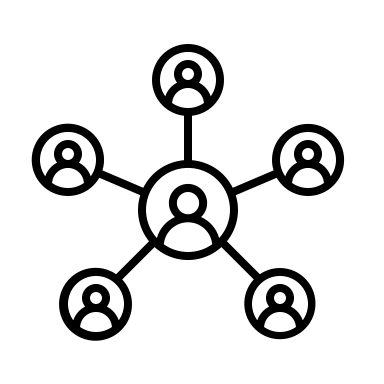 Awareness & 
communication
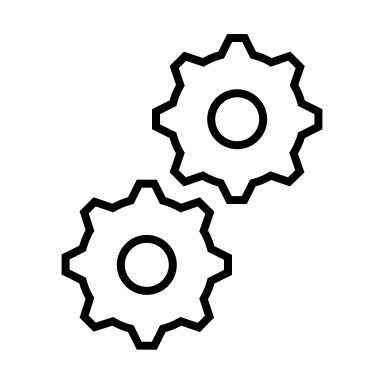 Policies & regulations
Technology knowledge
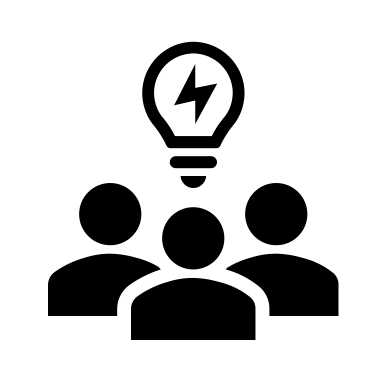 Business to business exchanges on efficient technologies and market strategies & practices at various scales.
Expand networks and increase exchanges with European  governments, businesses and voluntary organizations.
Peer-to-peer exchanges on successful policies, best practices and their results.
TRAINING: Two modules on circular procurement to reduce plastic waste. 
Each module is accompanied by Train the Trainer materials and a Resources pack (this pack includes an Action Plan template, examples of procurement clauses/ checklists/ case studies included in the slides and others).
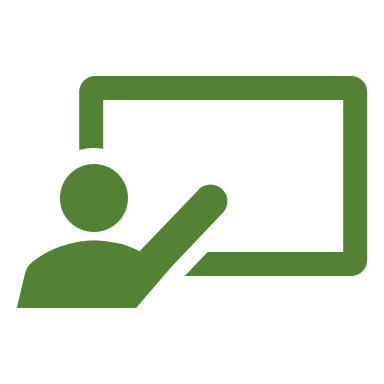 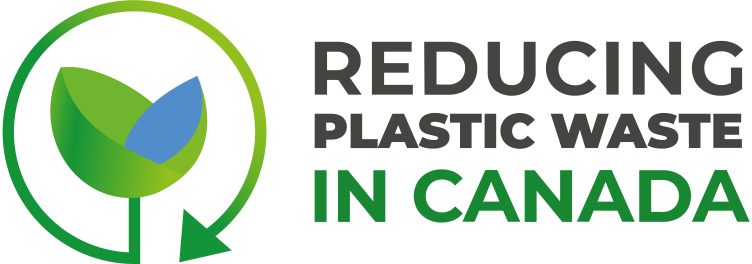 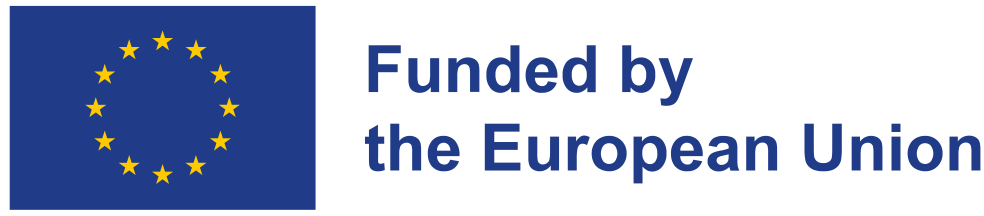 TRAINING WEBSITE: https://circularprocurement.ca/plastic-resources/
[Speaker Notes: Introduce the background to this training:

The EU-Canada Project was launched in 2021. The two-year project Reducing Plastic Waste in Canada will broaden the interactions between Canadian and European decision-makers and influencers in the public, private and non-profit sectors by facilitating peer-to-peer exchanges and supporting the development of knowledge and innovative practices across many sectors of the economy. 

The activities will stimulate EU-Canadian collaborations in areas key to a circular economy for plastics, such as: 
• extended-producer responsibility 
• awareness-raising and consumer education 
• best practices and advancement in product design to reduce waste 
• innovative and advanced recycling technologies 
• business models and policies for value retention 
• green and circular procurement practices and tools. 

The project is also part of the Program Circular Plastics in the Americas, supporting action and similar exchanges between the European Union and Brazil, Colombia, and Chile, altogether bringing new opportunities for global impact.]
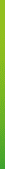 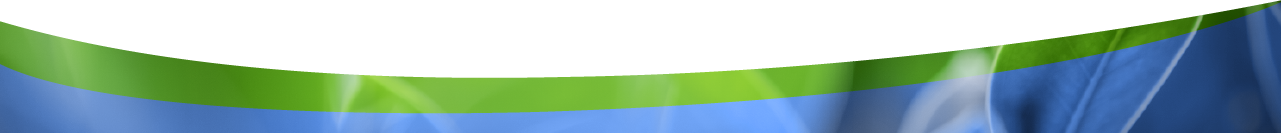 Agenda
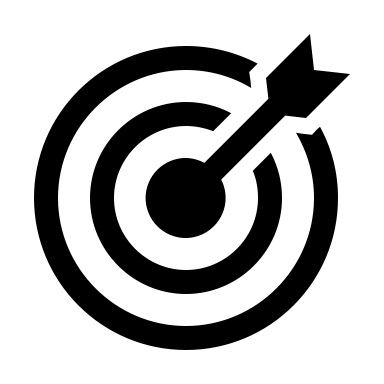 1. Learning objectives for Trainer the Trainer resources.
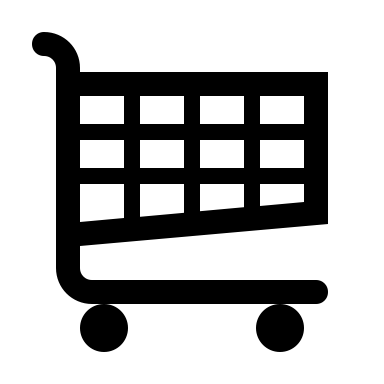 2. Recap -  outlines of Training Modules 1 & 2.
3. Suggested structure and exercises
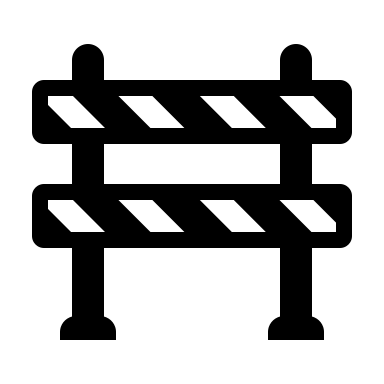 4. Additional resources – brief walk through of case studies
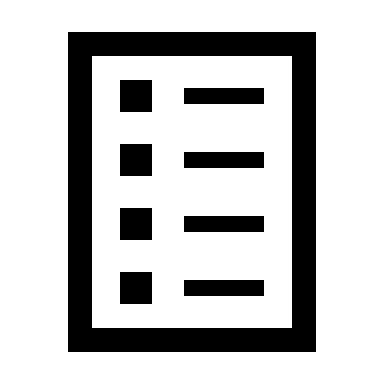 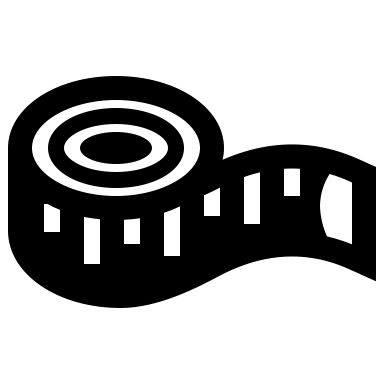 5. Additional resources - criteria examples
6. Additional resources - bibliography
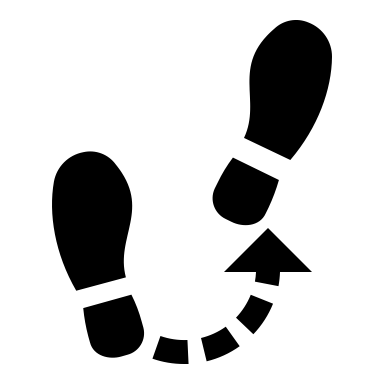 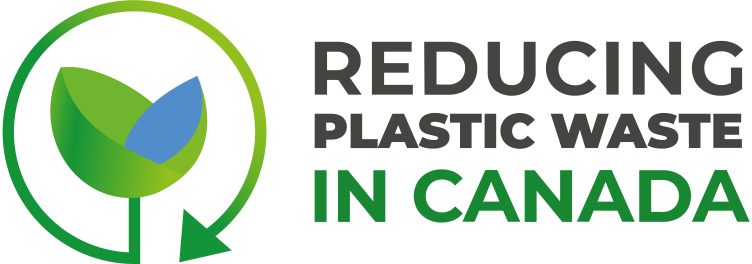 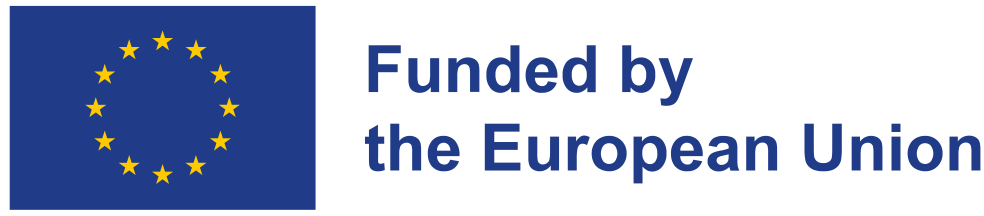 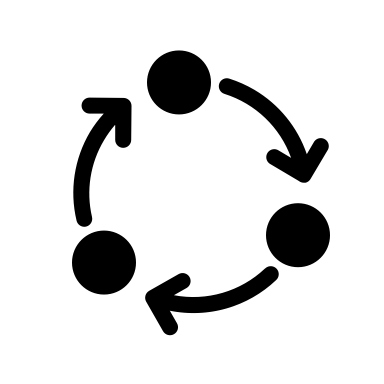 7. Your feedback on the resources
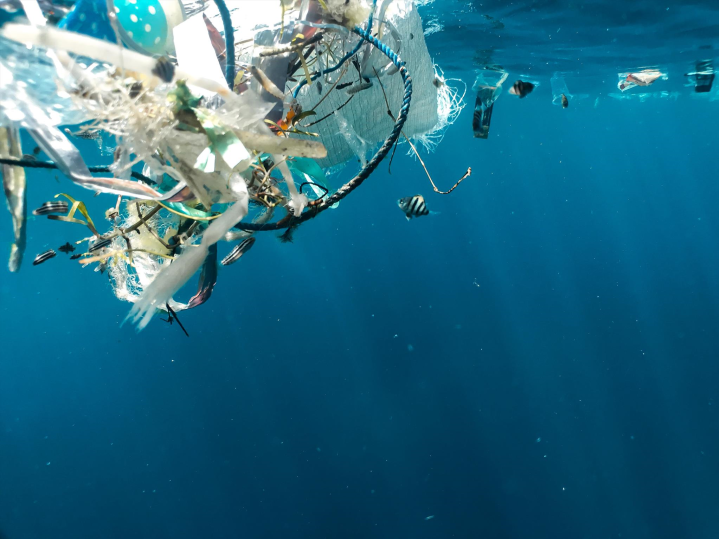 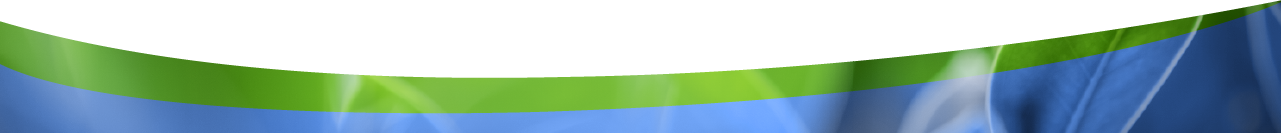 1. Learning objectives for Trainer the Trainer resources.
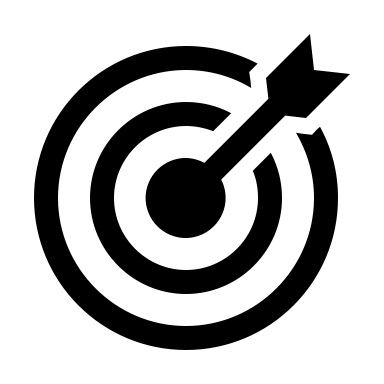 [Speaker Notes: This slide format will be used at end of each section within modules to show where delegates are in the training session.]
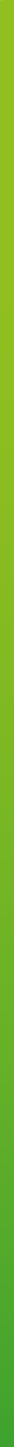 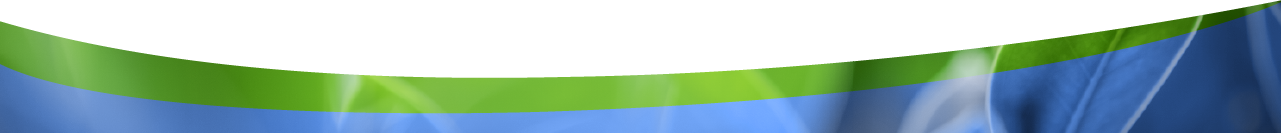 Circular procurement to reduce plastic waste
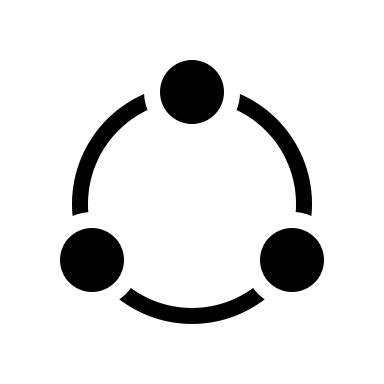 Help those who influence policy, budgets, business case options, market engagement and development within each level of government.
1. Circular economy, procurement and plastics
Aims:
Create a common understanding of the benefits and key success factors of circular procurement relating to plastics waste.
How it supports priority economic, environmental and social outcomes at Federal, Provincial or Municipal level.
Identify key actions/ next steps at policy/ strategy/ process/ capability or other level.
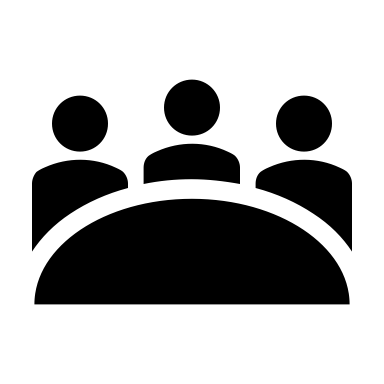 2. Specifying circular outcomes – the procurement toolbox
Aims:
Build confidence in practically using procurement to reduce plastic waste.
Apply through stages of the procurement process and the life cycle of the relevant product/ service or works.
Identify key actions/ next steps for procurement project/ policy/ strategy/ process/ capability or other level.
Help procurement practitioners/ officers with responsibility for developing tenders and managing contracts within each level of government.
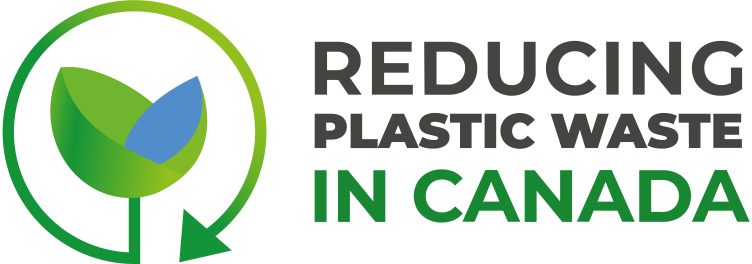 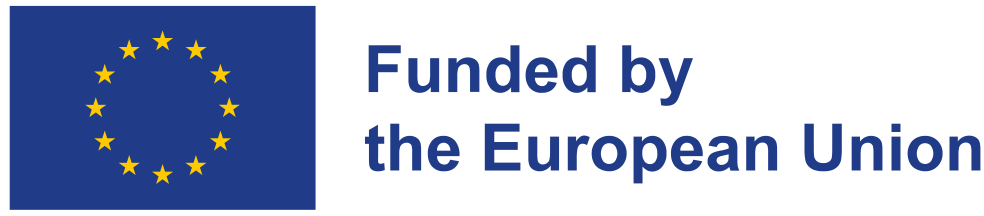 [Speaker Notes: This training is set up as 2 modules and:
TtT slides and training
Resource pack with action plan, templates, checklists and case studies.

Introduce the broad aims of the 2 modules:

Module 1 – sets the background, how a circular approach to plastics waste reduction and procurement can deliver a range of benefits and supports government objectives (be they national, provincial or municipal), key principles – and identifying a set of key actions to develop capability and plastics waste reduction.
Module 2 – a practical sessions showing how to reduce plastics waste through tenders and procurement projects.

The training will use case studies from Canada and the EU as well as elsewhere, where relevant.
While the modules are an integrated suite of materials and it is recommended that they are taken together, they can stand on their own….
The training will provide the resources, evidence and conceptual framework for participants to build their own action plans and deliver their own training /capacity building etc, as relevant.]
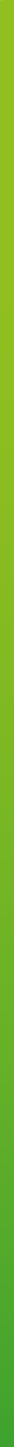 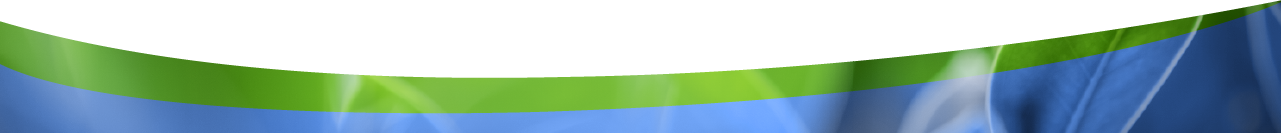 SESSION 1 LEARNING CHECKLIST – Key takeaways
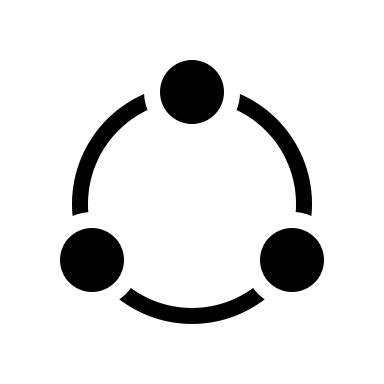 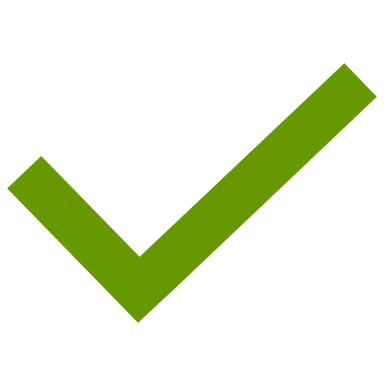 1. Circular economy, procurement and plastics
Aim:
Create a common understanding of the benefits and key principles of circular procurement relating to plastics waste.
How it supports priority economic, environmental and social outcomes at Federal, Provincial or Municipal level.
Identify key actions/ next steps at policy/ strategy/ process/ capability or other level.
[Speaker Notes: Ask whether any uncertainties remain – can they tick all of the above?]
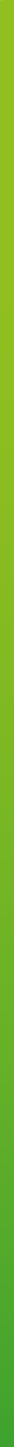 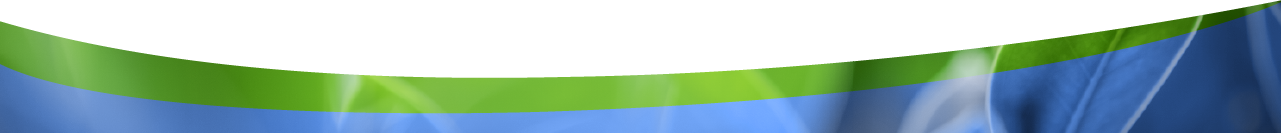 SESSION 2 LEARNING CHECKLIST – Key takeaways
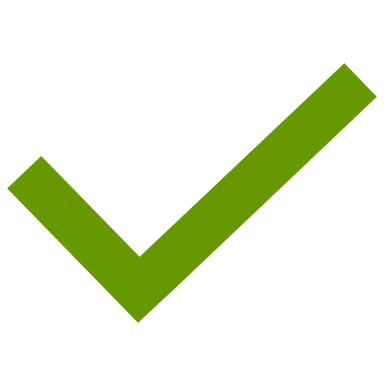 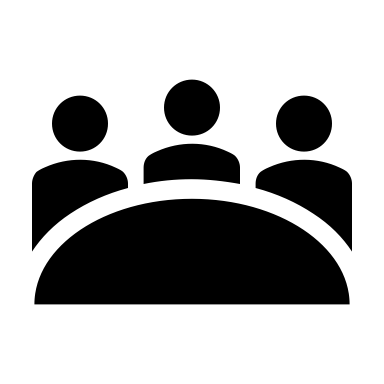 2. Specifying circular outcomes
Aims
Build confidence in practically using procurement to reduce plastic waste.
Apply through stages of the procurement process and the life cycle of the relevant product/ service or works.
Identify key actions/ next steps for procurement project/ policy/ strategy/ process/ capability or other level.
[Speaker Notes: Ask whether any uncertainties remain – can they tick all of the above?]
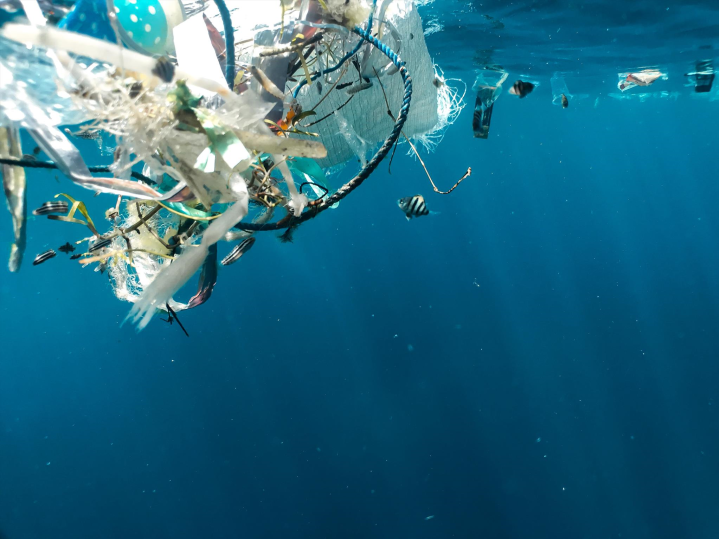 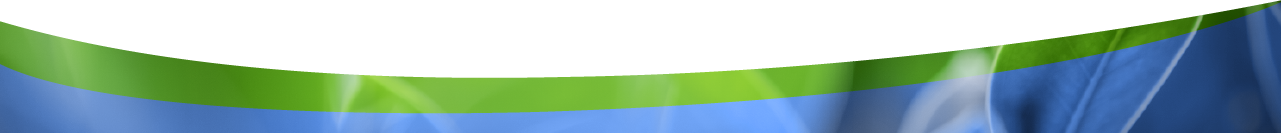 2. Recap -  outlines of Training Modules 1 & 2.
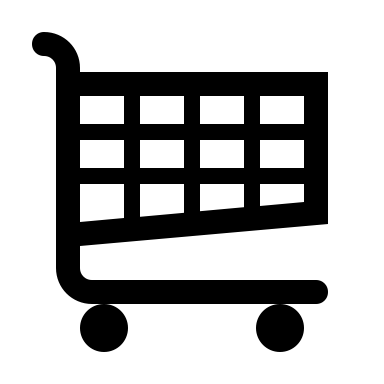 [Speaker Notes: This slide format will be used at end of each section within modules to show where delegates are in the training session.]
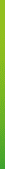 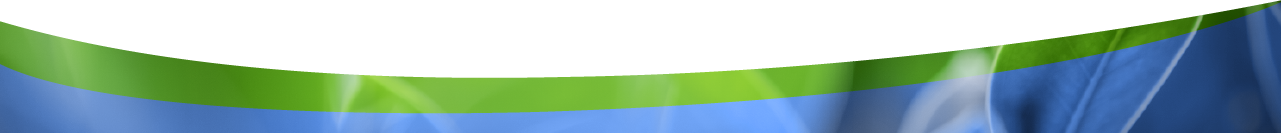 Agenda: 1. Circular economy, procurement and plastics
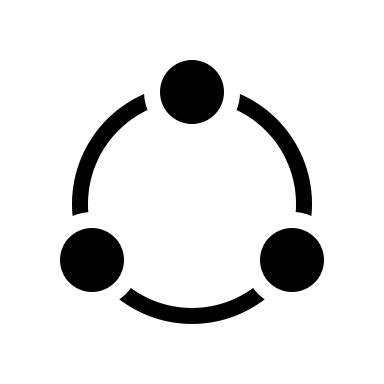 A. The Circular economy - and plastics
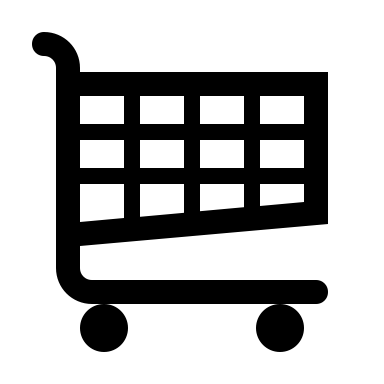 B. Circular procurement – key principles, alignment with public sector objectives and the role of procurement in addressing the plastics waste challenge
C. Addressing the plastics challenge through procurement
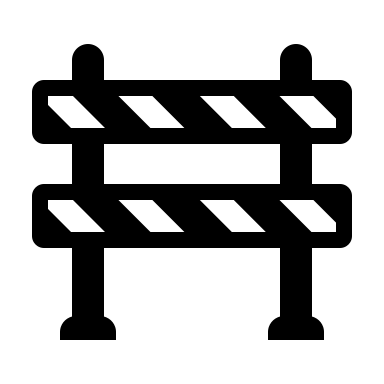 D. Defining actions - at policy/ strategy/ process/ capability or other level
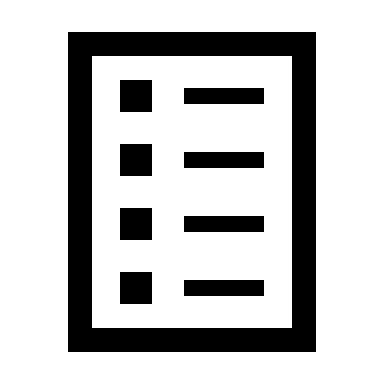 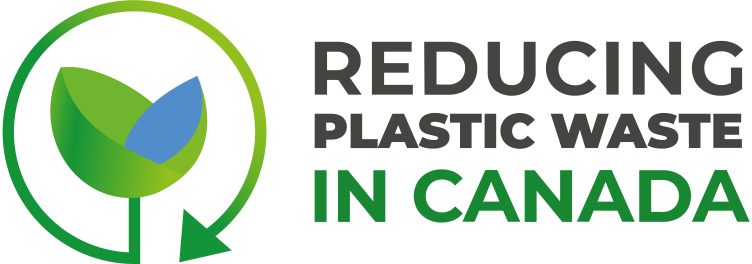 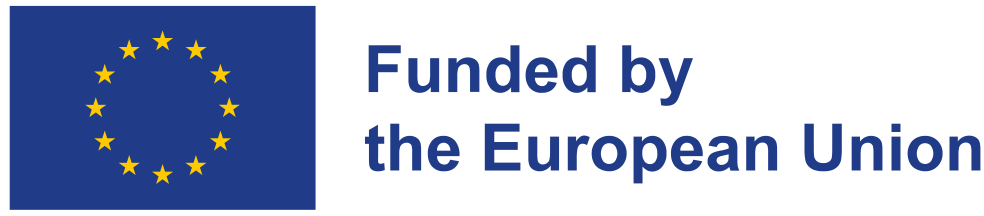 [Speaker Notes: Introduce agenda.

As well as using case studies from Canada and EU, the training will include trainer led and collective discussion:
Polls
Group exercises
Case study discussions
EU lessons
There is also a suite of resources made available as part of the training. These are highlighted on slides and available from the training platform.]
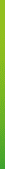 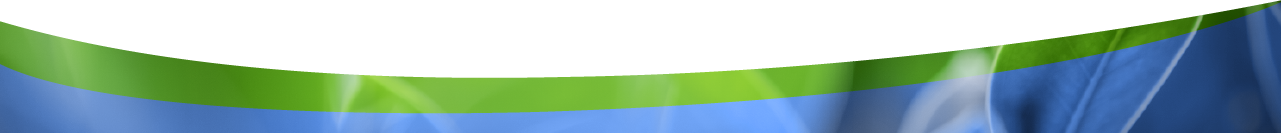 Agenda: 2. Specifying circular outcomes
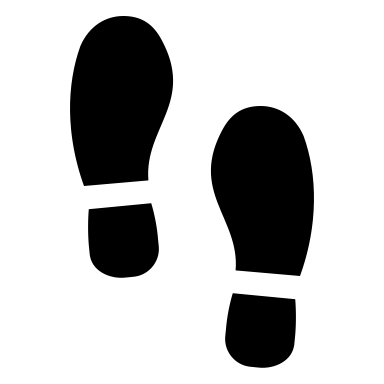 F. Pre-solicitation – defining need, evaluating alternatives, engaging with markets
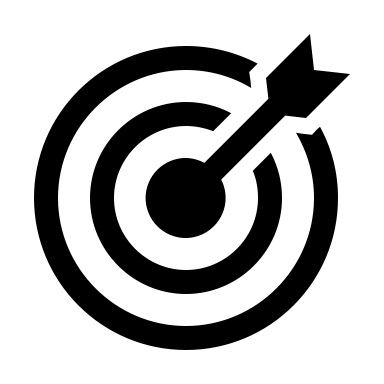 E. Strategic planning – identifying opportunities to reduce plastics waste through procurement
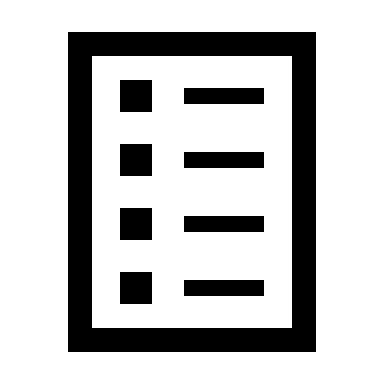 G. Specifying for plastics waste reduction
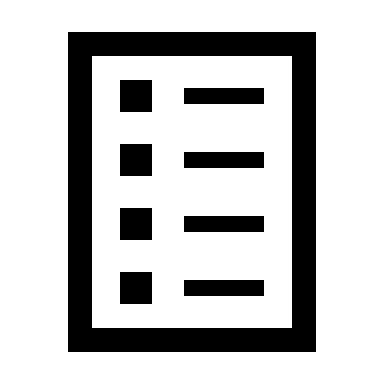 H. Evaluation and award
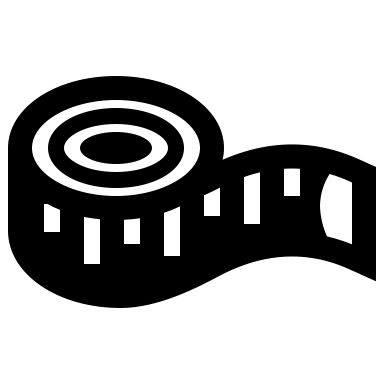 I. Monitoring outcomes
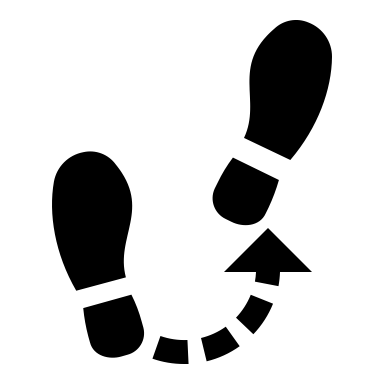 J. Defining actions - at procurement/ policy/ strategy/ process/ capability or other level
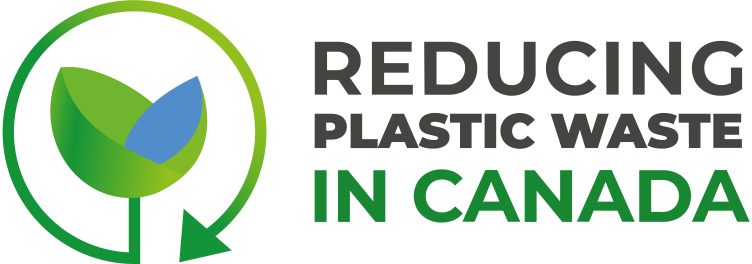 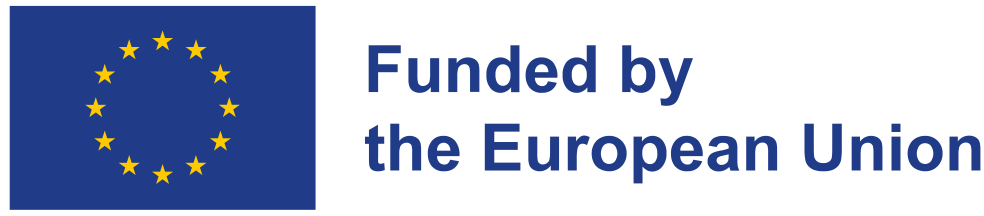 10
[Speaker Notes: Introduce agenda. Explain that lettering follows on from first session as this is part of an integrated suite of modules.
As well as using case studies from Canada and EU, the training will include trainer led and collective discussion:
Group exercises
Discussions
EU and other lessons
Example clauses and other resources
There is a suite of resources made available as part of the training. These are highlighted on slides and available from the training platform.]
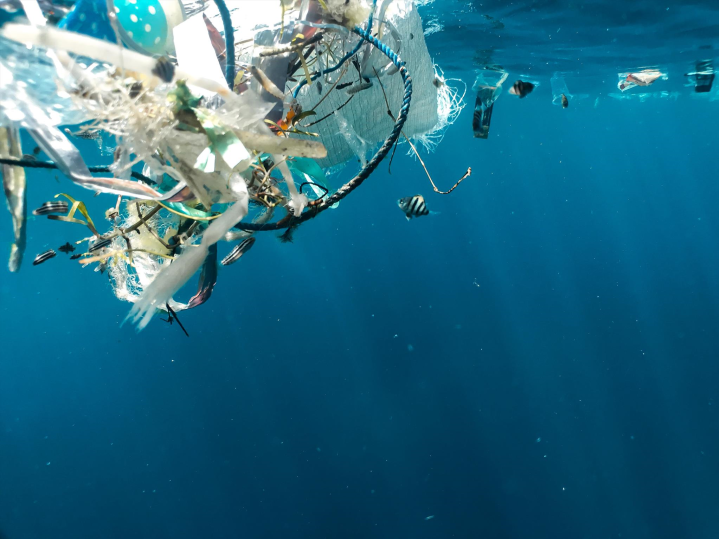 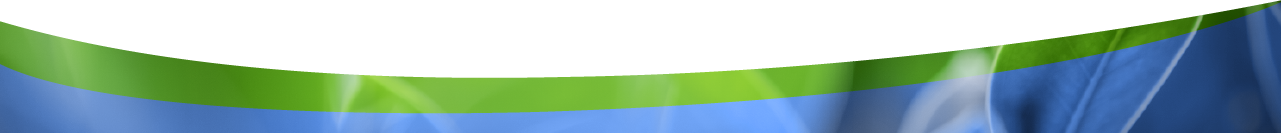 3. Suggested structure and exercises.
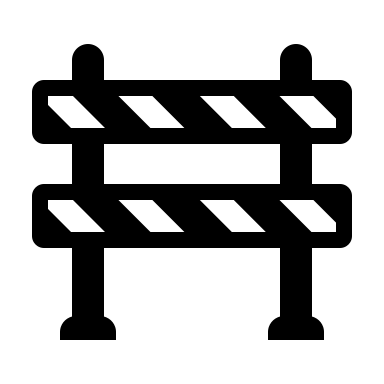 [Speaker Notes: This slide format will be used at end of each section within modules to show where delegates are in the training session.]
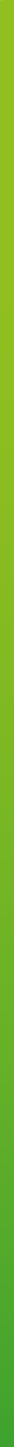 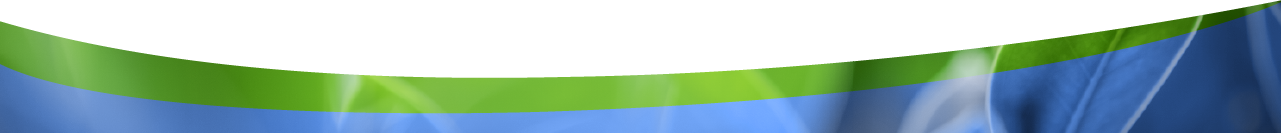 Aim for 20  minutes including 5 minutes feedback
Module 1: Addressing actual & perceived challenges
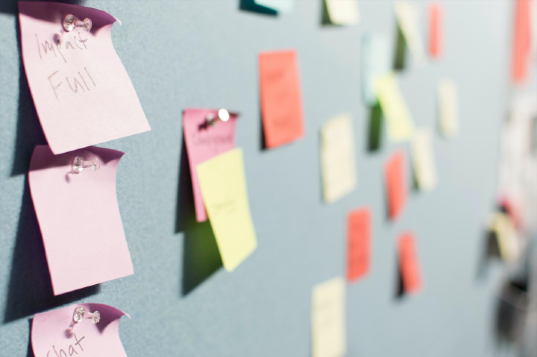 In your group, consider:
What are the challenges you face/ feel others face in reducing plastics waste from procurement?
What solutions exist/ have been used/ could be developed – share lessons?
Breakout Groups
[Speaker Notes: In groups facilitate discussion about challenges faced in reducing plastics waste through procurement – actual and perceived.

Get someone to record answers and to present brief feedback  

What are the challenges they face/ feel others face?

What solutions exist/ have been used – share lessons.]
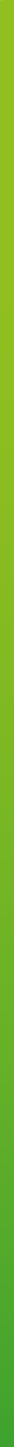 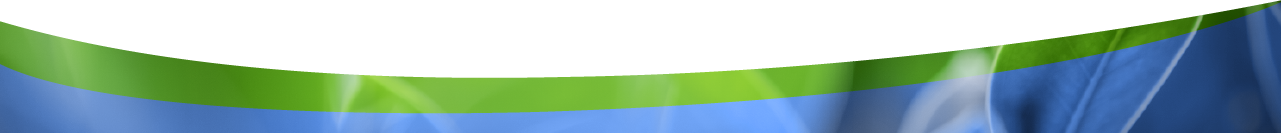 Suggest 15 -20 minutes for this exercise
Aim for 20  minutes including 5 minutes feedback
Module 1: Developing an Action Plan
In groups 
What are the key actions they feel need to take place?
Who are the internal and external functions or roles that are critical and how can we address their focus areas.
Ask them to feedback key actions (as a group) using the template on the slide and how they may vary within the group according to the organisation/ region?
Does this include opportunities to collaborate in the future among the group?
Breakout Groups
[Speaker Notes: In groups facilitate discussion about:
What are the key actions they feel need to take place?
Who are the internal and external functions or roles that are critical and how can we address their focus areas.

Use the heat map (Canadian HeatMap report) and ask participants to use the ambitions chart to identify 3 or 4 critical buying category to reduce plastic by identifying what CE business models could be leveraged. 

Ask them to feedback key actions (as a group) using the template on the slide and how they may vary within the group according to the organisation/ region?
Does this include opportunities to collaborate in the future among the group? 

Allow time for discussion 

Action Plan template included in Resources Pack.]
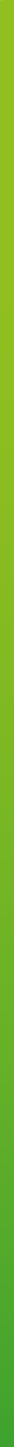 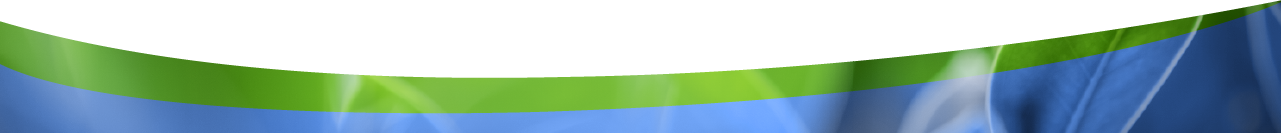 Module 2: Breakout Groups – engagement
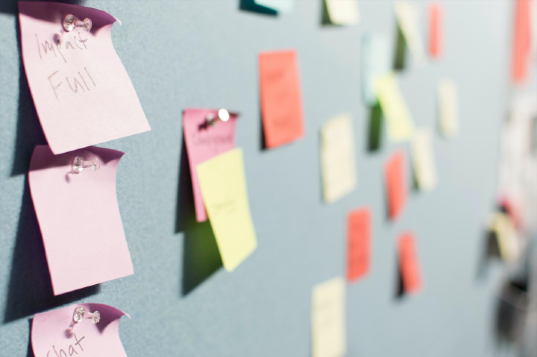 Aim for 20  minutes including 5 minutes feedback
In your group, consider:
What are current levels of engagement – who how, what & when, with the market?
What mechanisms for engagement could be employed to address plastics waste challenge?
In groups facilitate discussion about challenges faced in reducing plastics waste through procurement – actual and perceived.
What are current levels of engagement and when with the market?
What mechanisms for engagement could be employed to address plastics challenge?
Breakout Groups
14
[Speaker Notes: In groups facilitate discussion about challenges faced in reducing plastics waste through procurement – actual and perceived.

What are current levels of engagement and when with the market?

What mechanisms for engagement could be employed to address plastics challenge?]
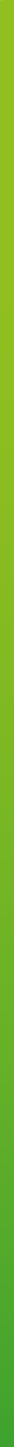 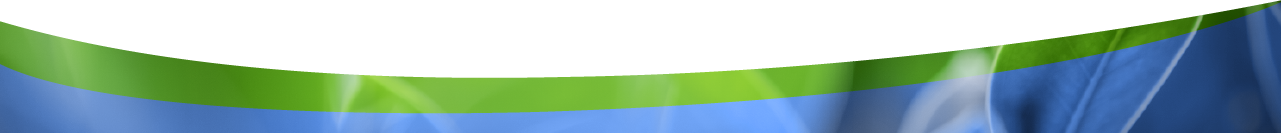 Module 2: Breakout Groups – specification & criteria
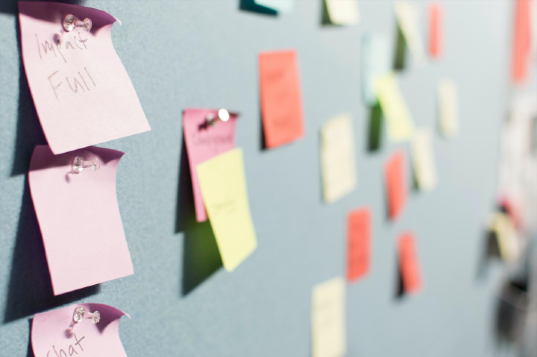 Aim for 20  minutes including 5 minutes feedback
In your group:
Consider what specifications would be appropriate for the given product.
How will you incorporate into evaluation and /or technical specifications?
In groups 
Assign a product to each focus Group, based on audience - ICT, catering consumables or something specific like  packaging or plastics cups
Consider what specifications would be appropriate, e.g. supplier specs, technical specs, performance specs
How will you incorporate into evaluation how are tenders evaluated currently and what /where is the scope to address plastics / broader sustainability through the scoring, weighting and evaluation.
Breakout Groups
15
[Speaker Notes: In groups facilitate discussion:

Assign a product to each focus Group, based on audience - ICT, catering consumables or something specific like  packaging or plastics cups
Consider what specifications would be appropriate, e.g. supplier specs, technical specs, performance specs
How will you incorporate into evaluation how are tenders evaluated currently and what /where is the scope to address plastics / broader sustainability through the scoring, weighting and evaluation.]
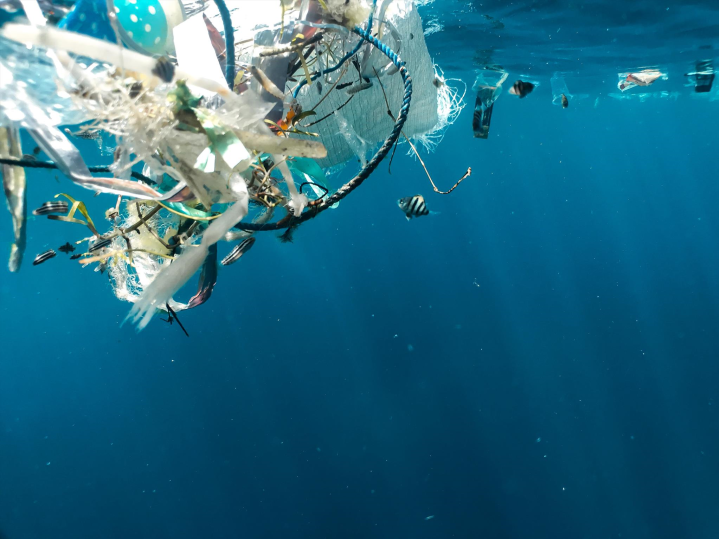 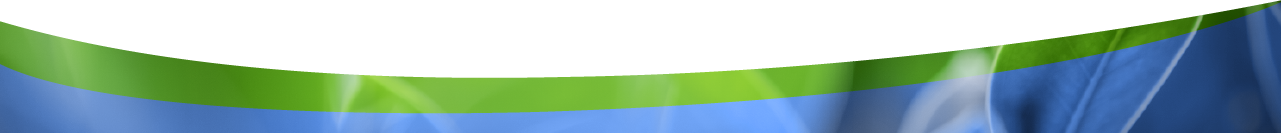 4. Additional resources – brief walk through of case studies.
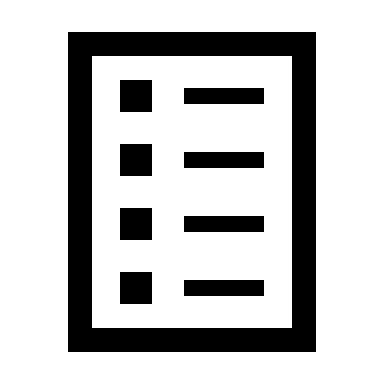 [Speaker Notes: This slide format will be used at end of each section within modules to show where delegates are in the training session.]
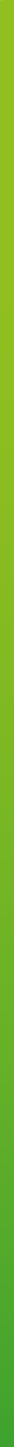 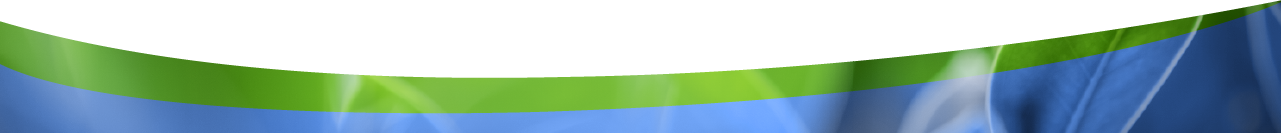 Circular procurement to reduce plastic waste – Case studies
Included within these slides are:
Case studies which have been included in the two training modules (shown opposite):
‘Using procurement to reduce plastic waste’*.
Other case studies which provide additional examples of how plastics waste has been addressed through procurement.
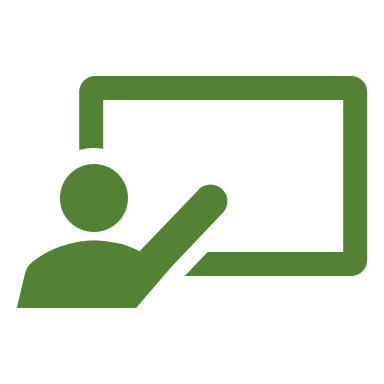 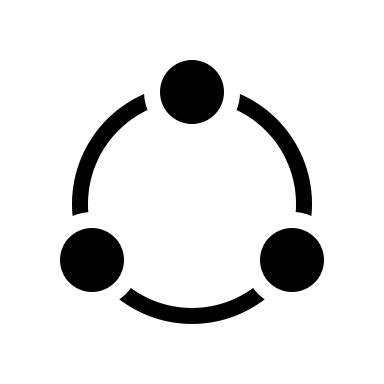 1. Circular economy, procurement and plastics.
2. Specifying circular outcomes – the procurement toolbox.
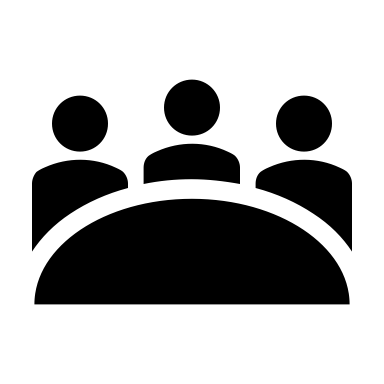 Case studies are grouped by primary theme, although many of the case studies address multiple themes across the procurement cycle and lifecycle of plastics. 
Additional resources available include example procurement clauses to address plastics waste and a bibliography of sources of useful information*.
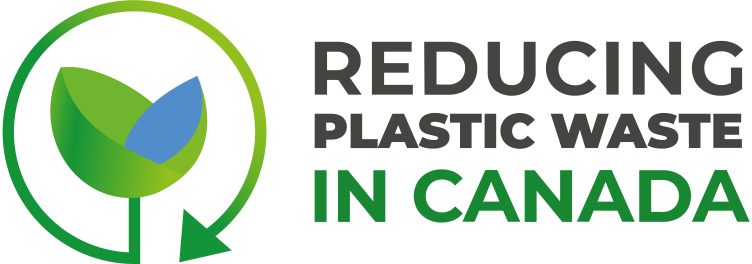 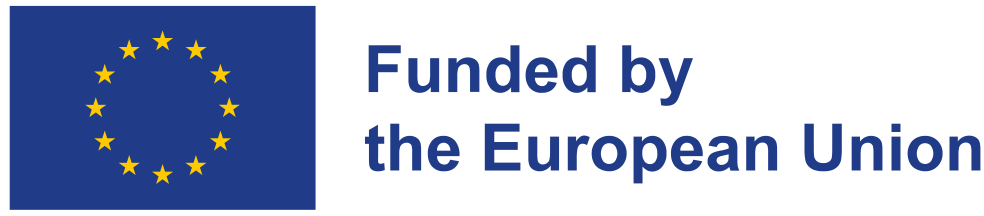 *available from: https://circularplastics.eu/green_procurement
[Speaker Notes: The EU-Canada Project was launched in 2021. The two-year project Reducing Plastic Waste in Canada will broaden the interactions between Canadian and European decision-makers and influencers in the public, private and non-profit sectors by facilitating peer-to-peer exchanges and supporting the development of knowledge and innovative practices across many sectors of the economy. The activities will stimulate EU-Canadian collaborations in areas key to a circular economy for plastics, such as: 
• extended-producer responsibility 
• awareness-raising and consumer education 
• best practices and advancement in product design to reduce waste 
• innovative and advanced recycling technologies 
• business models and policies for value retention 
• green and circular procurement practices and tools. 

The project is also part of the Program Circular Plastics in the Americas, supporting action and similar exchanges between the European Union and Brazil, Colombia, and Chile, altogether bringing new opportunities for global impact.

The training is set up as 2 modules and:
TtT slides and training
Resource pack with action plan, templates, checklists and case studies.

Module 1 – sets the background, how a circular approach to plastics waste reduction and procurement can deliver a range of benefits and supports government objectives (be they national, provincial or municipal), key principles – and identifying a set of key actions to develop capability and plastics waste reduction.
Module 2 – a practical sessions showing how to reduce plastics waste through tenders and procurement projects.
The training uses case studies from Canada and the EU as well as elsewhere, where relevant.
The training will provide the resources, evidence and conceptual framework for participants to build their own action plans and deliver their own training /capacity building etc, as relevant.]
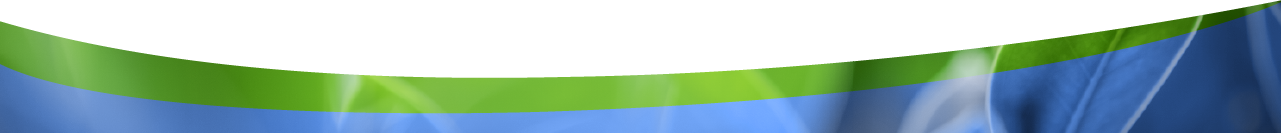 Case studies
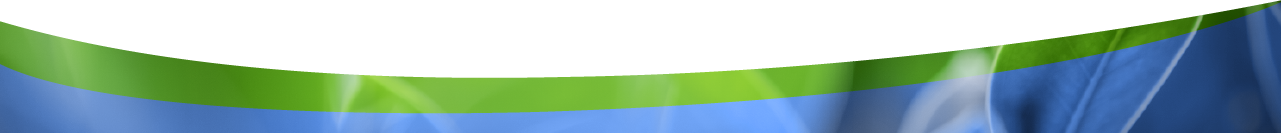 Case studies
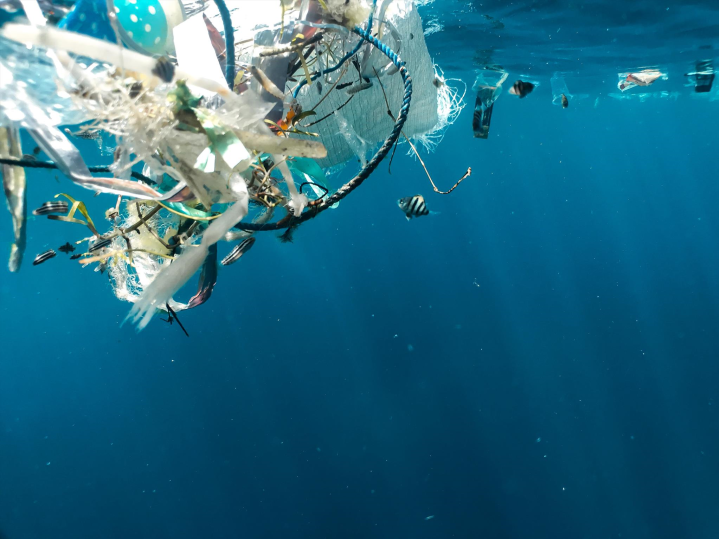 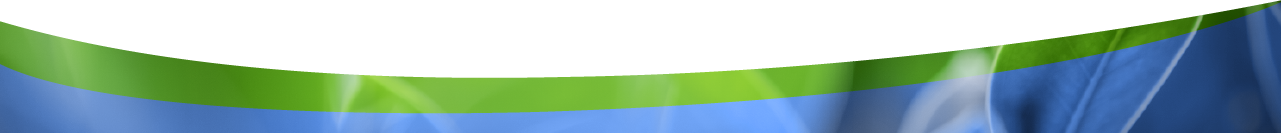 5. Additional resources - criteria examples.
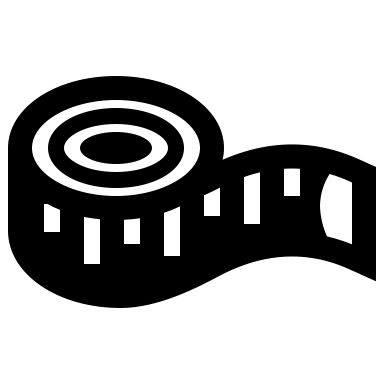 [Speaker Notes: This slide format will be used at end of each section within modules to show where delegates are in the training session.]
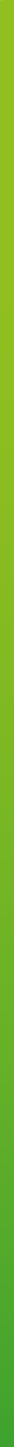 EU criteria examples
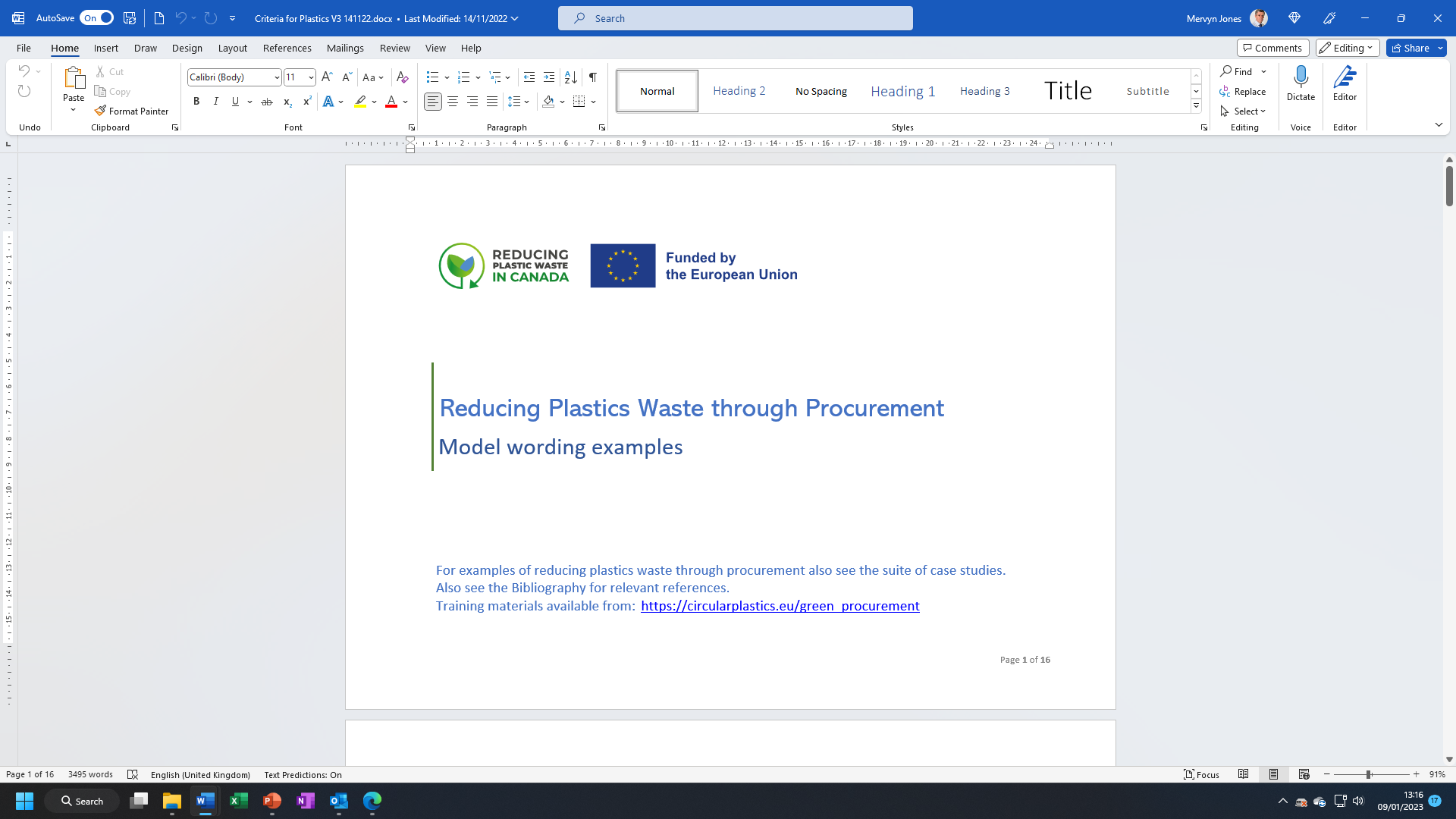 Over 20 examples grouped according to theme:

Introduction
Packaging
General – Outcome-based Specifications
Recycled Content/ Reuse/ Recycling
Monitoring Outcomes
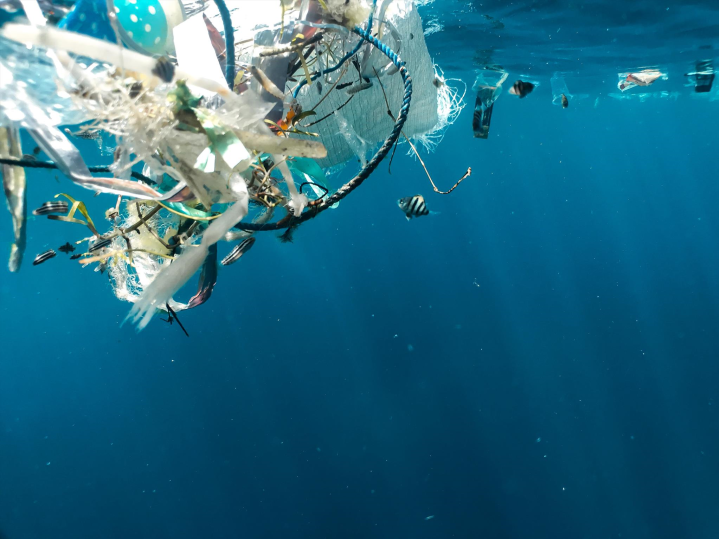 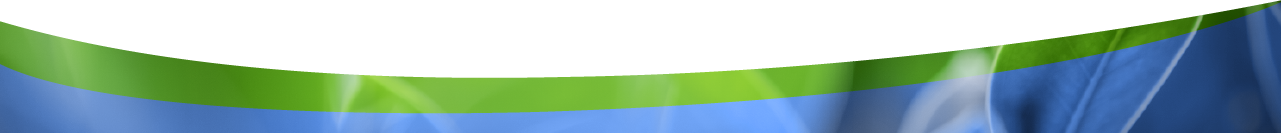 6. Additional resources – bibliography.
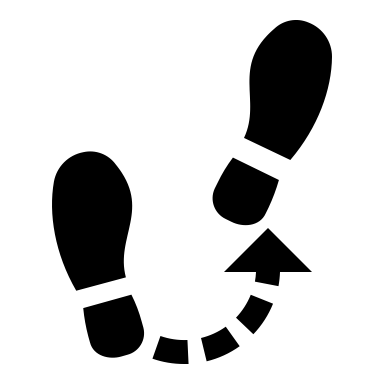 [Speaker Notes: This slide format will be used at end of each section within modules to show where delegates are in the training session.]
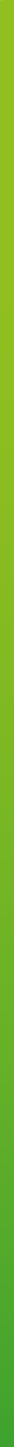 Bibliography
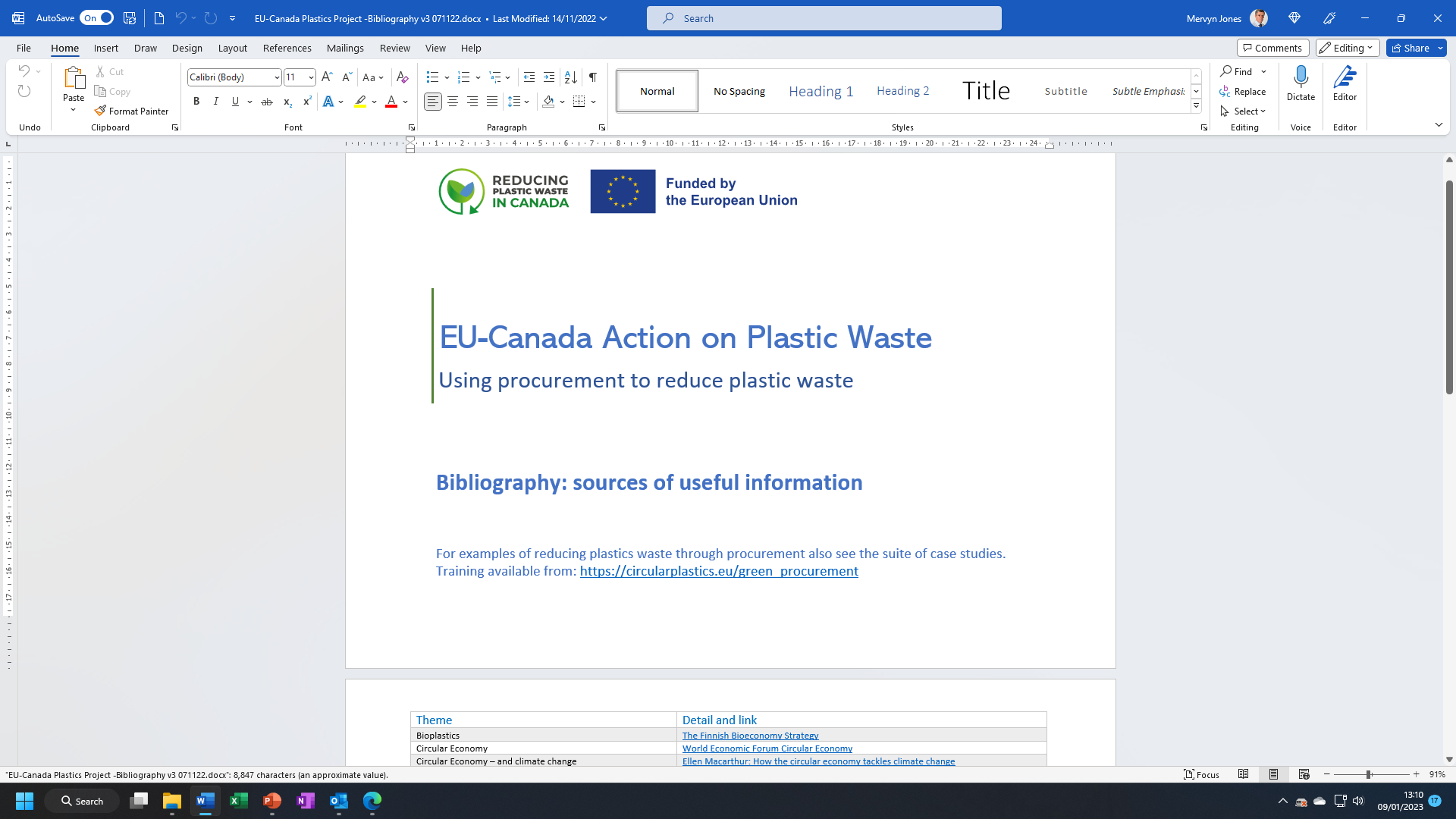 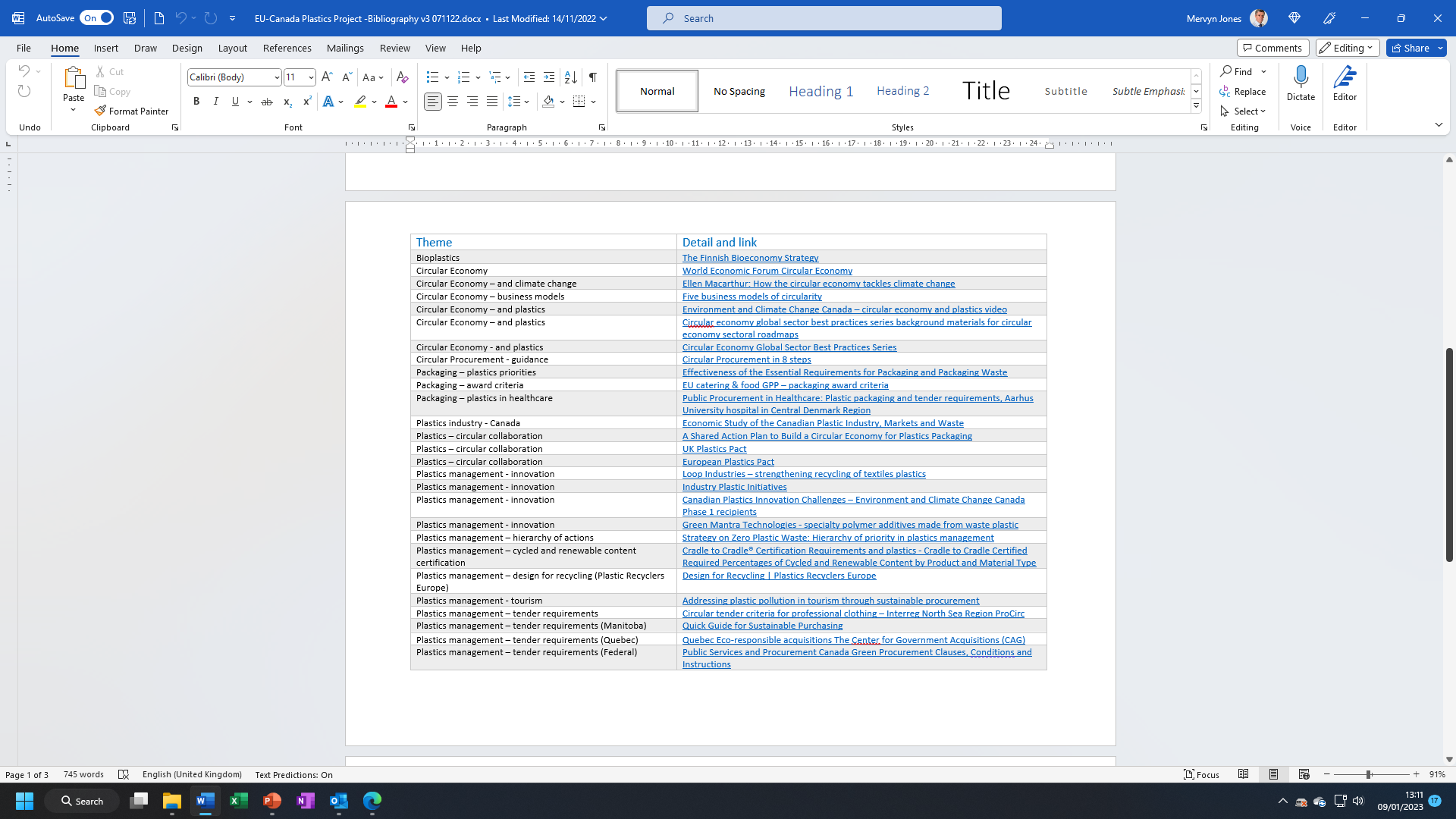 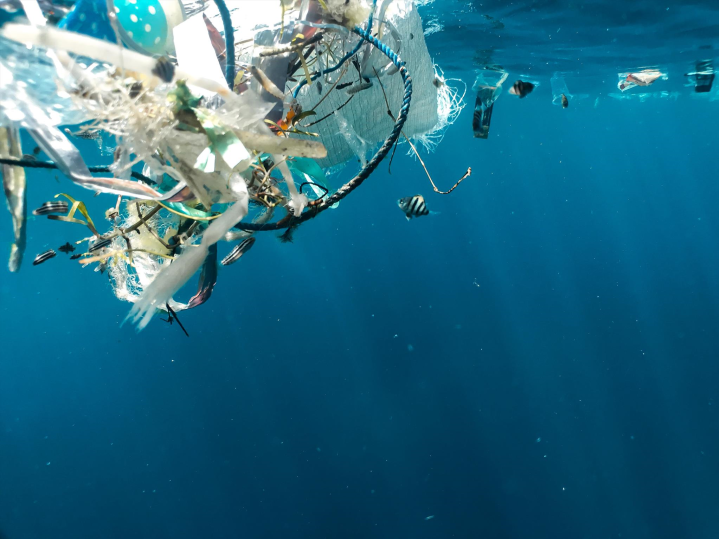 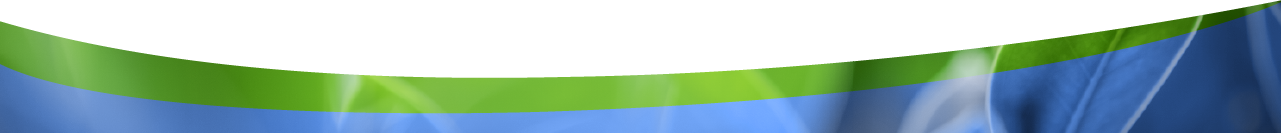 7. Your feedback on the resources.
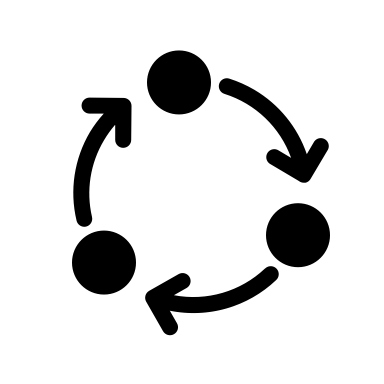 [Speaker Notes: This slide format will be used at end of each section within modules to show where delegates are in the training session.]
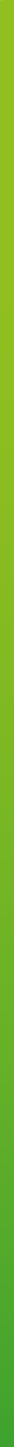 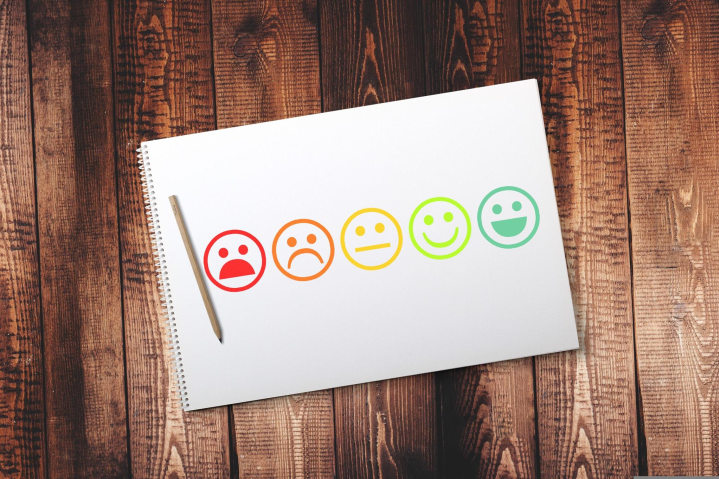 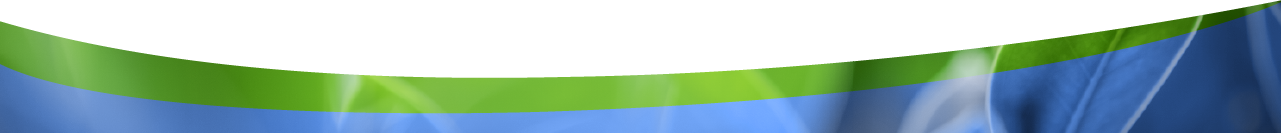 Give us some feedback on the resources …….
Thank you!
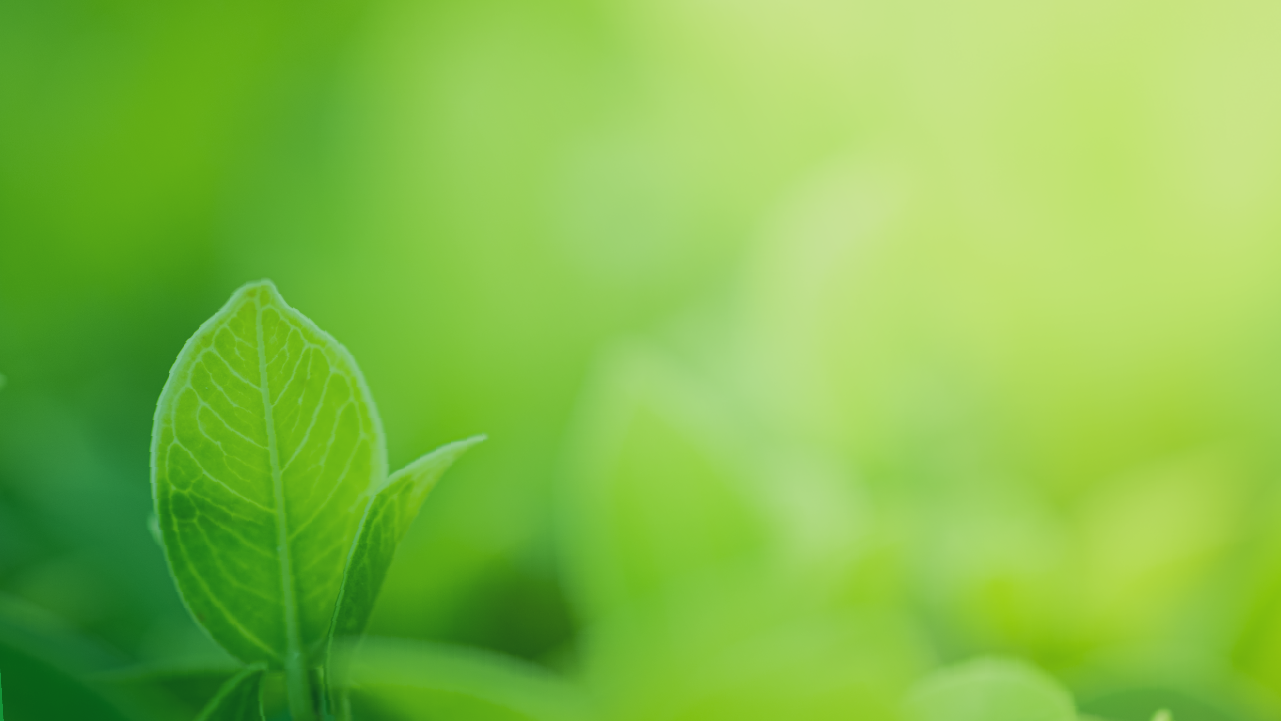 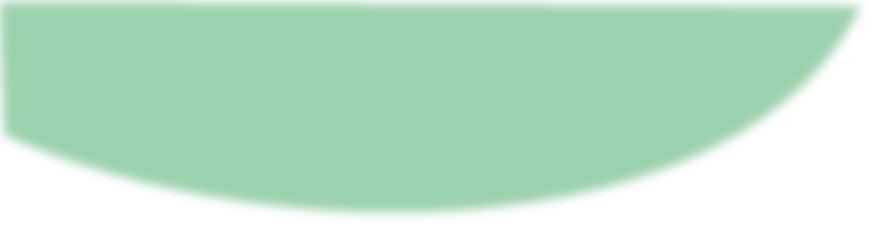 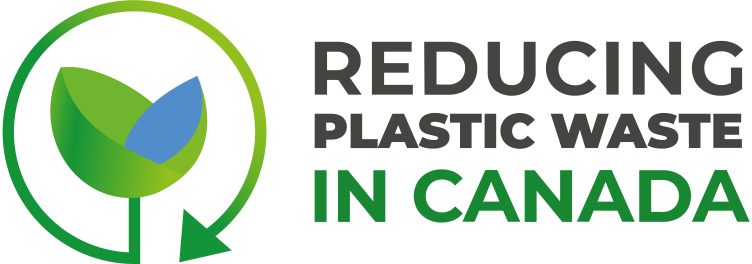 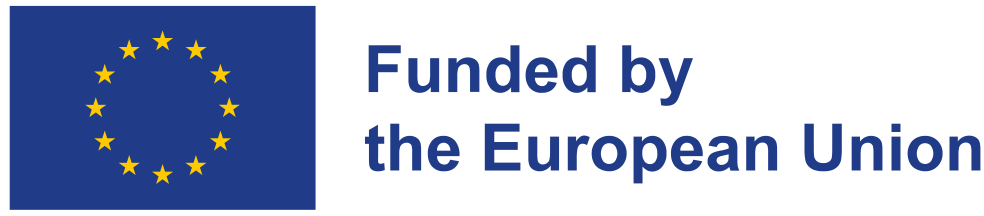 CONTACTS:  		
Jo-Anne St. Godard, Circular Innovation Council
joanne@circularinnovation.ca 
Mervyn Jones, Sustainable Global Resources
mervyn@sustainableglobalresources.co.uk
TRAINING WEBSITE: https://circularplastics.eu/green_procurement
Training materials developed by Sustainable Procurement Limited www.sustainableprocurement.eu.com